1.2 Surtos de Doença Diarreica Aguda no Estado de Goiás
Eunice Salles/GVEDT
Grécia Pessoni/GESP/CIEVS
Goiânia, 22 de Agosto de 2024
Definições
Doenças Diarreicas Agudas: diminuição da consistência das fezes, aumento do número de evacuações, com fezes aquosa, em alguns casos, há presença de muco e sangue (disenteria). São autolimitadas, com duração de até 14 dias.


Caso novo: Quando, após a normalização da função intestinal por um período de 48 horas, o paciente apresentar novo quadro de DDA.
Surto DTHA: É o evento em que duas ou mais pessoas apresentam sinais e sintomas semelhantes após ingerirem alimentos e/ou água da mesma origem.
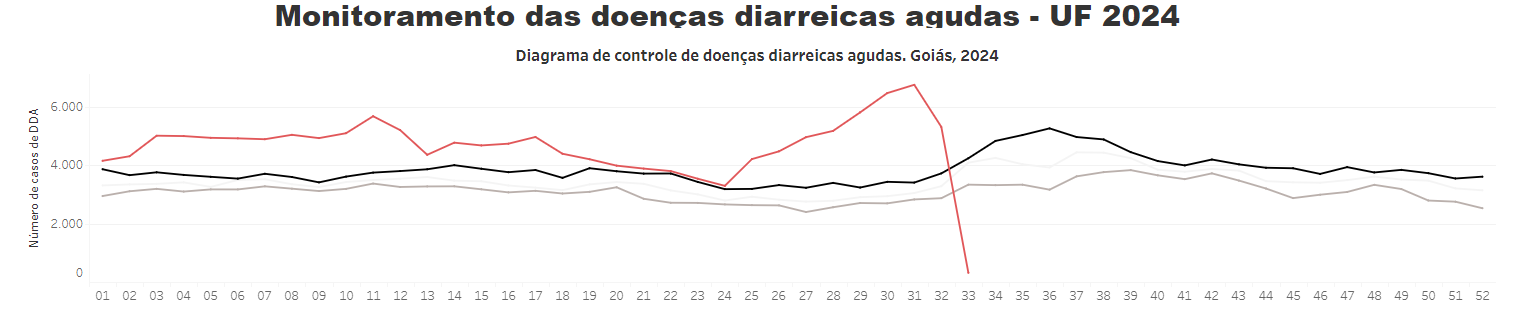 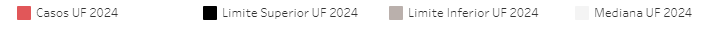 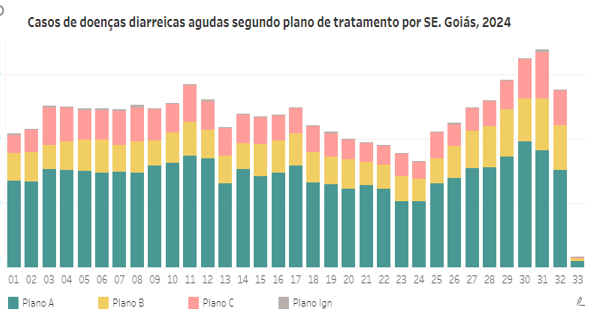 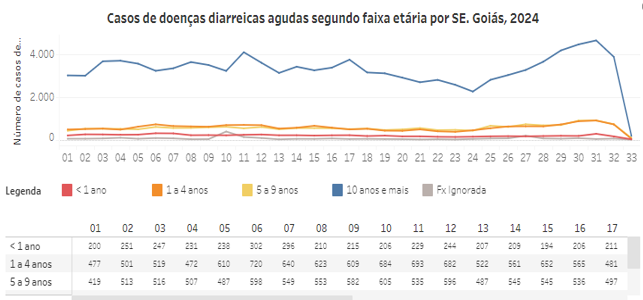 Fonte: SIVEP_DDA
Fonte: SIVEP_DDA
Municípios com surtos de DDA notificados no SINAN, segundo a Regional de Saúde, Goiás,  2024
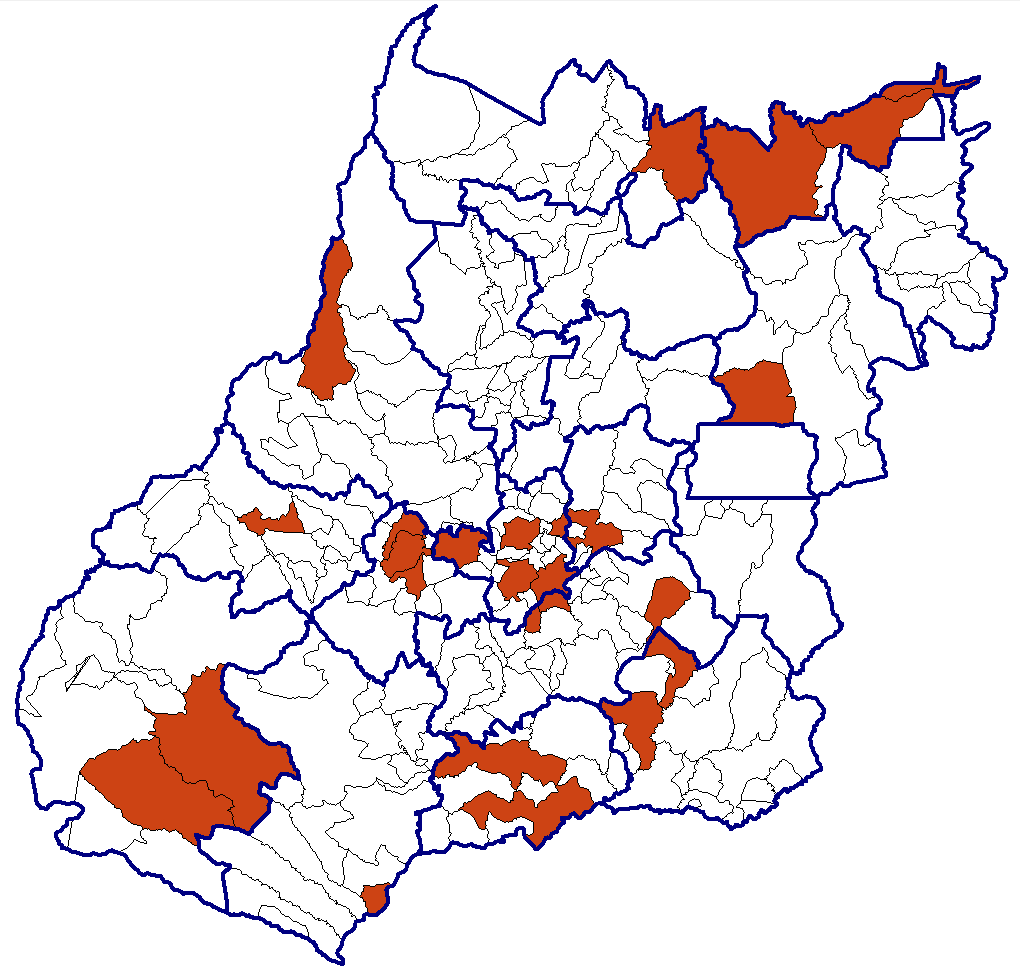 Campos Belos
Minaçu
Monte Alegre
Cavalcante
NORTE
NORDESTE I
NORDESTE II
SERRA DA MESA
Aruanã
ENTORNO NORTE
SÃO PATRÍCIO I
Planaltina
SÃO PATRÍCIO II
RIO VERMELHO
PIRENEUS
CENTRAL
Diorama
Ouro Verde
Sancrerlândia
ENTORNO SUL
Inhumas
Anápolis
São Luís de Montes Belos
Anicuns
OESTE I
Vianópolis
Trindade
Goiânia
Firminópolis
Aparecida de Goiânia
OESTE II
Aragoiânia
SUDOESTE II
CENTRO SUL
Pires do Rio
ESTRADA DE FERRO
SUDOESTE I
Jataí
Goiatuba
Caldas Novas
Serranópolis
SUL
Itumbiara
São Simão
**Atualizado 20/08
Atribuições do nível municipal
Intensificar as rotinas de MDDA;

Vigilância em Saúde intersetorial;

Orientações técnicas com ponto focal;

Serviço estruturado para atenção à saúde;

Reforçar as ações de atenção primária para evitar o agravamento dos casos;

Apoiar na logística para rota de envio das amostras.
Materiais educativos disponibilizados à gestão municipal, mediante treinamento dos ACS
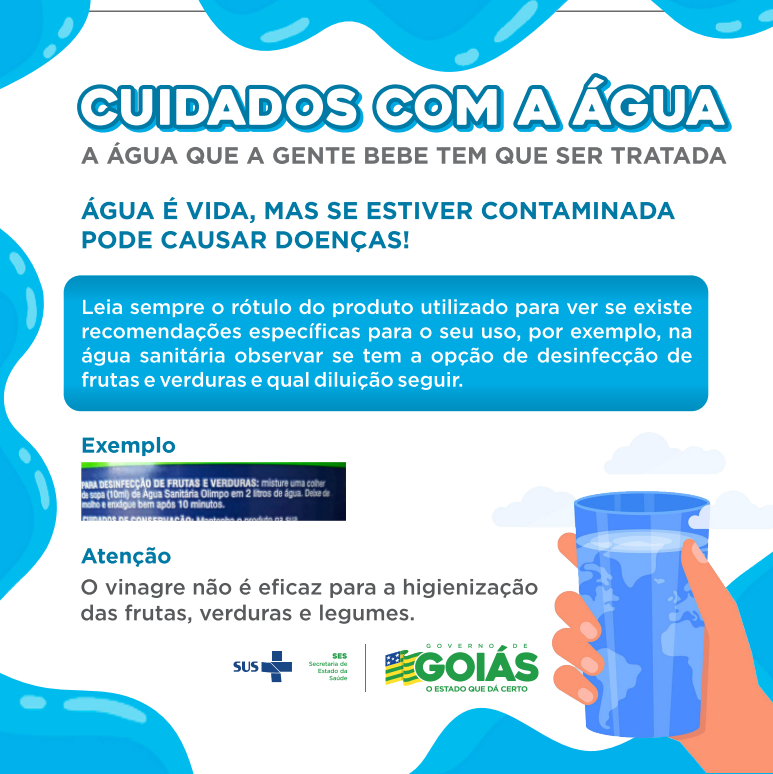 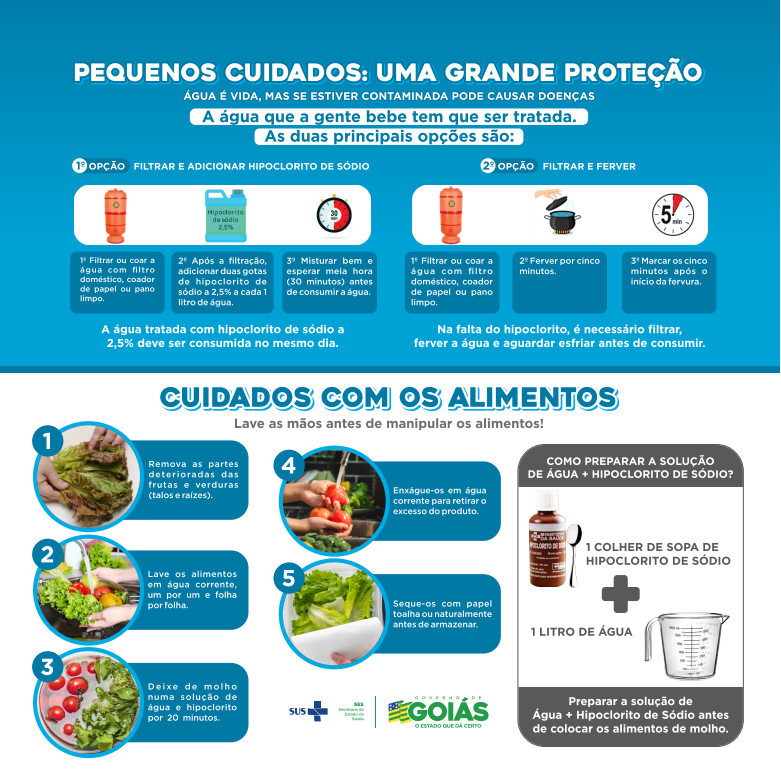 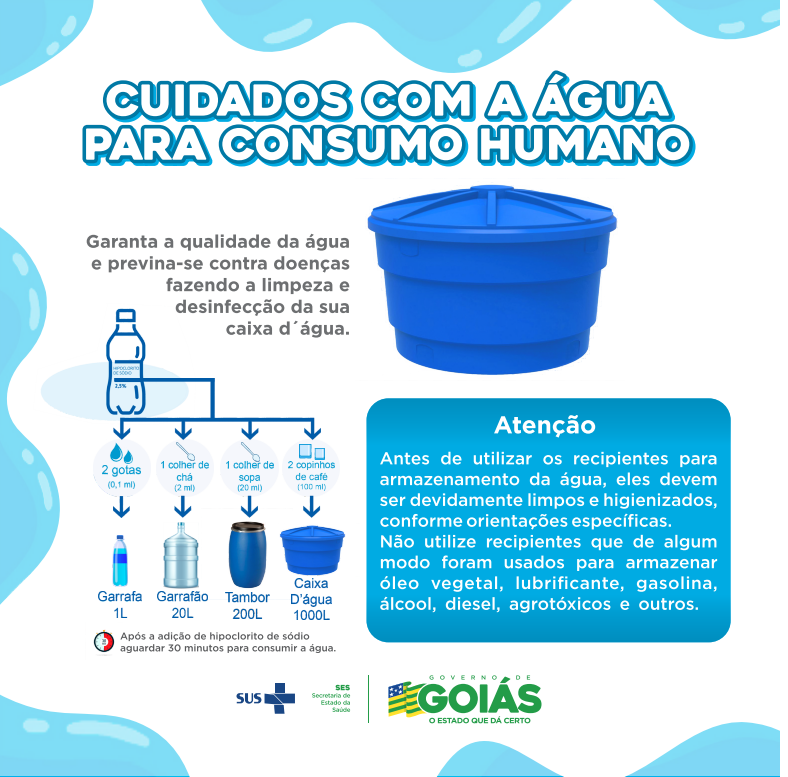 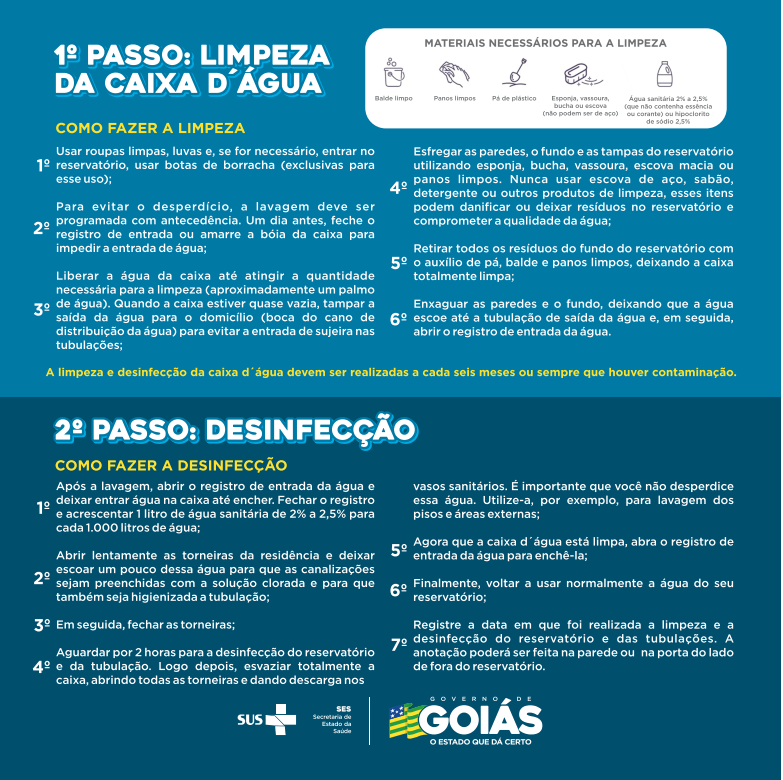 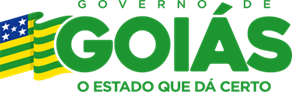 COMUNICAÇÃO EM SITUAÇÕES DE SUSPEITA DE SURTO DE DDA
Notificar a Vigilância Epidemiológica Municipal, Regional e Estadual (CIEVS e Área técnica) via contato telefônico e e-mail em até 24h
cievs.suvisa@goias.gov.br  - 62 3201-2688 / 62 9812-6739
gvecedn@goias.gov.br - 62 3201 - 7878
LACEN Goiás  - informar no campo de observações do GAL que se trata de um surto 
Regional de Saúde

CIEVS Regional Central - cievsregionalcentral.ses@goias.gov.br
CIEVS Regional Centro Sul - cievsregionalcentrosul.ses@goias.gov.br
CIEVS Regional Pireneus - cievsregionalpireneus.ses@goias.gov.br
CIEVS Regional Sudoeste I - cievsregionalsudoeste1.ses@goias.gov.br
CIEVS Regional Sudoeste II - cievsregionalsudoeste2.ses@goias.gov.br
OBRIGADA